Применение натурного школьного эксперимента в формировании критического мышления и побуждении учащихся к активной мыслительной и практической деятельности
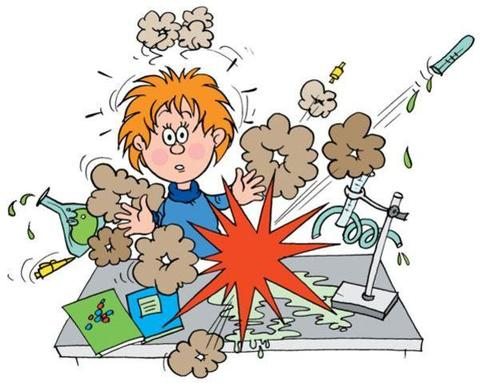 Мастер-класс 
учителя физики 
МАОУ СОШ № 27 
Карбовской Анны Александровны
Если хочешь научить меня чему-то,
Позволь мне идти медленно…
Дай мне приглядеться…
Потрогать и подержать в руках
Послушать…
Понюхать…
И может быть попробовать на вкус…
О, сколько всего я смогу
Найти самостоятельно
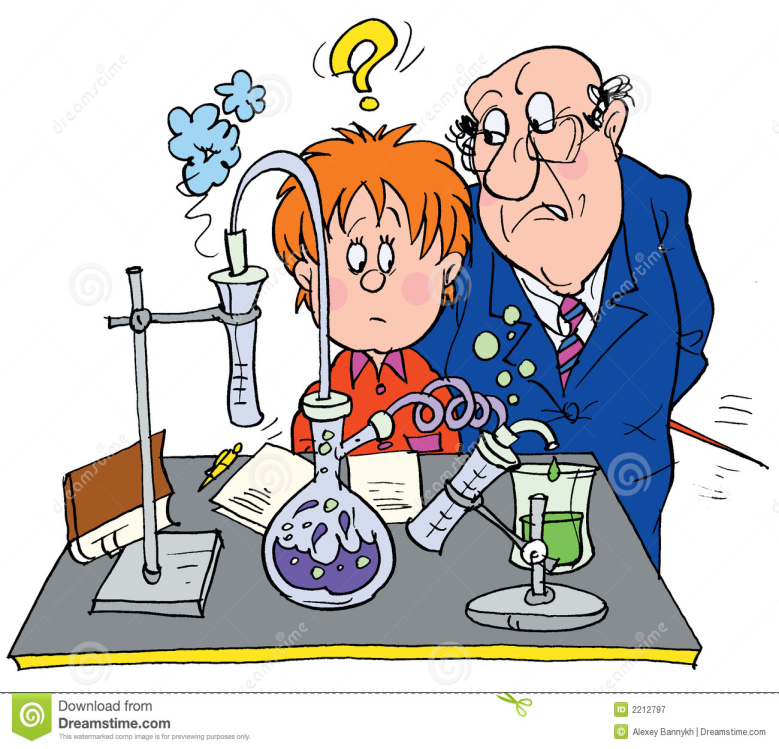 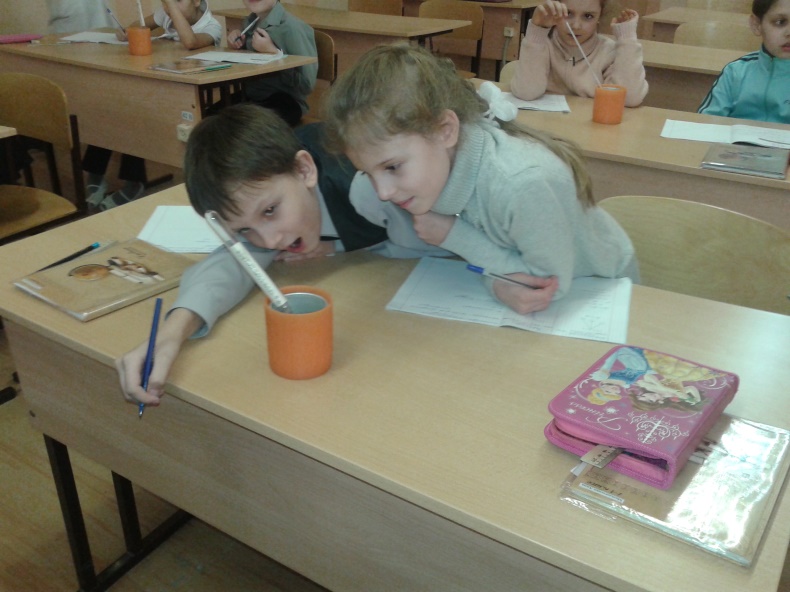 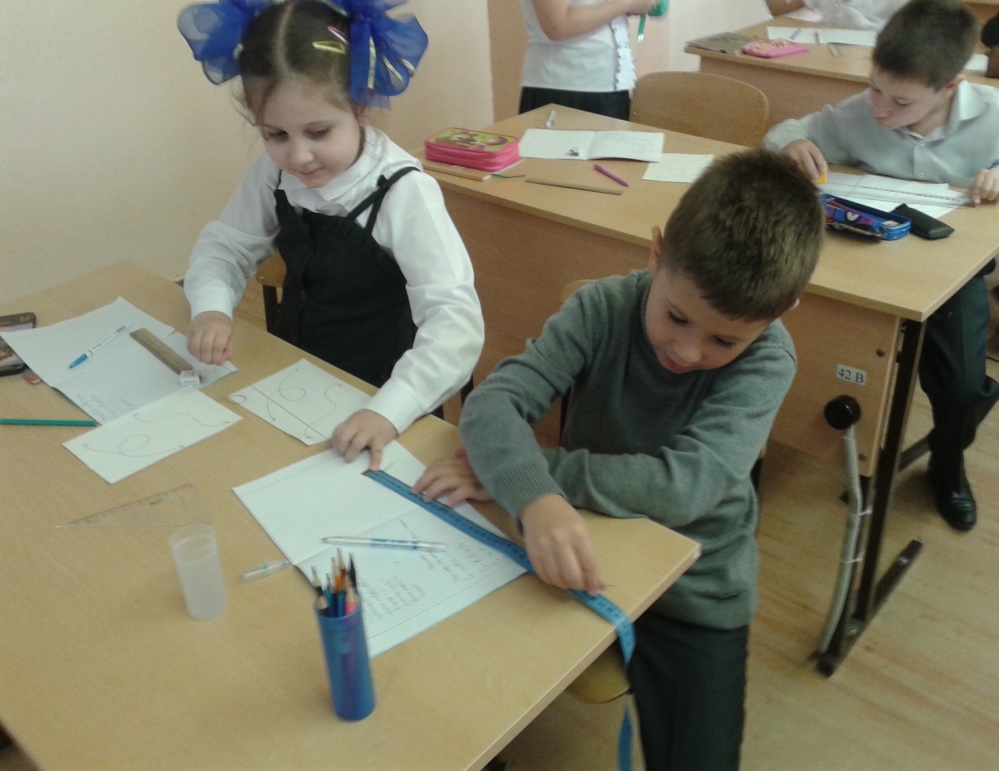 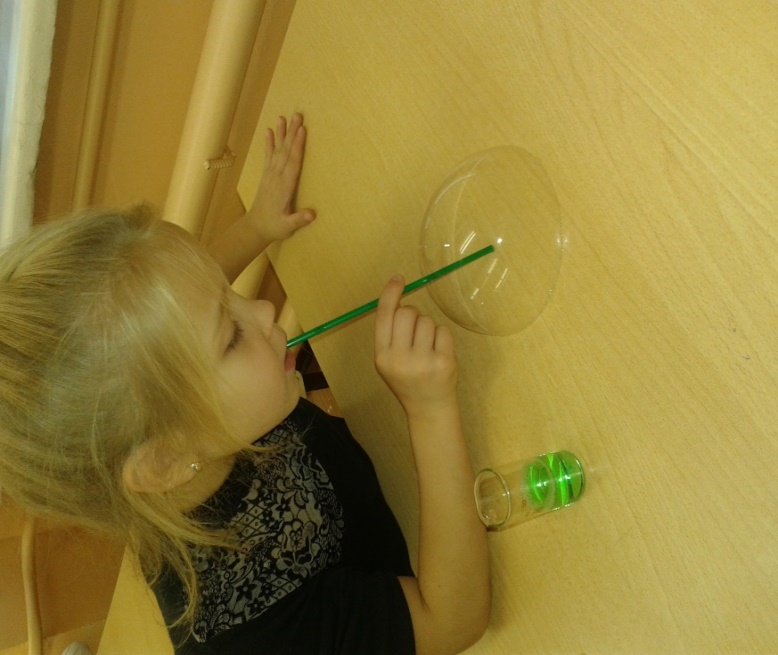 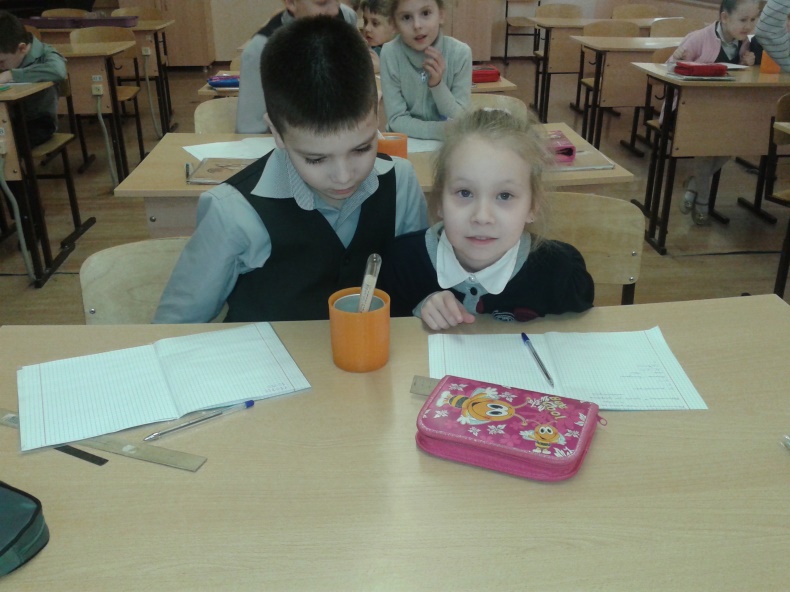 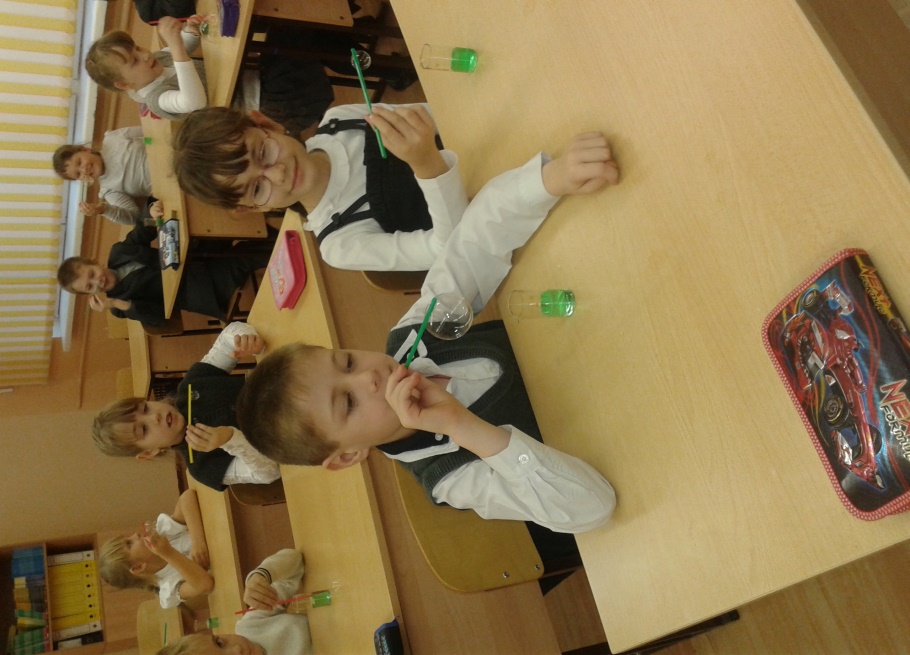 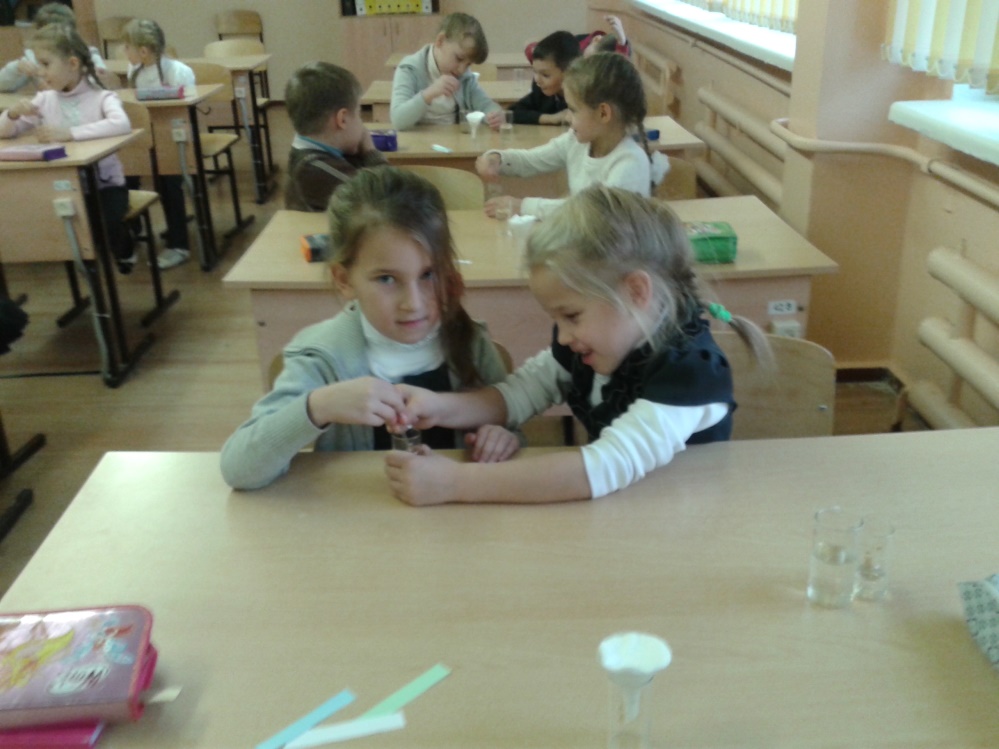 Программа курса внеурочной деятельности по физике «Физика для малышей» в 1-4 классах 
Новизна программы заключается в: 
натурном экспериментальном подходе к определению физических закономерностей;
доступности курса для младших школьников;
прикладном характере исследований;
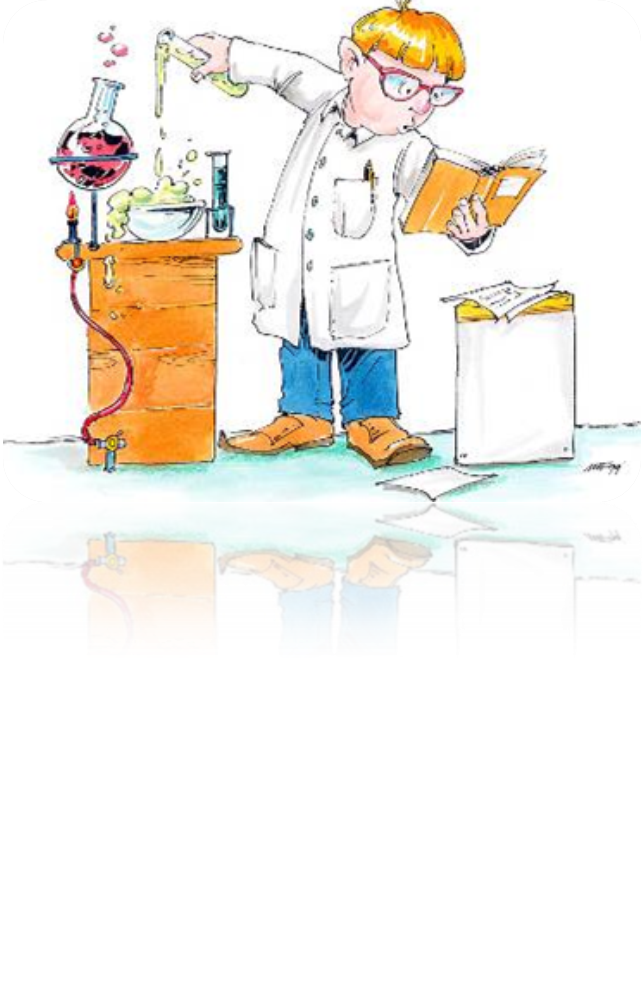 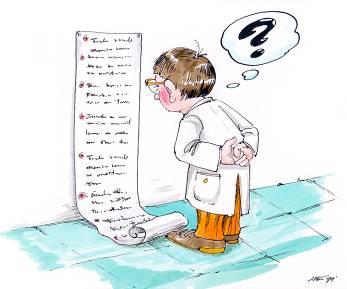 Одной из ведущих технологий реализации программы является натурный эксперимент. 

Эксперимент – это опыт, наблюдение, проверка, предсказания.
Натурный эксперимент– эксперимент, проводится
в производственных или 
лабораторных условиях
на действующем оборудовании
или моделях.
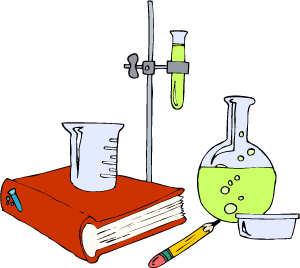 Представлю наглядно вашему вниманию некоторые экспериментальные работы из курса программы внеурочной деятельности по физики для учащихся начальной школы.
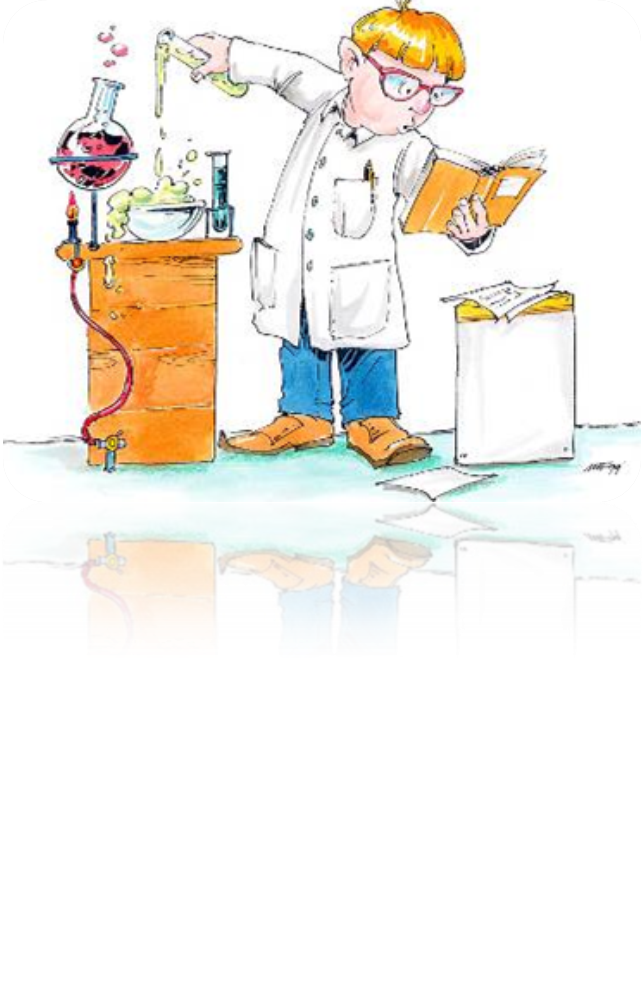 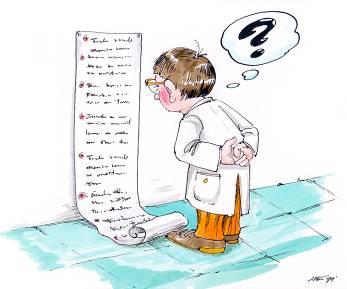 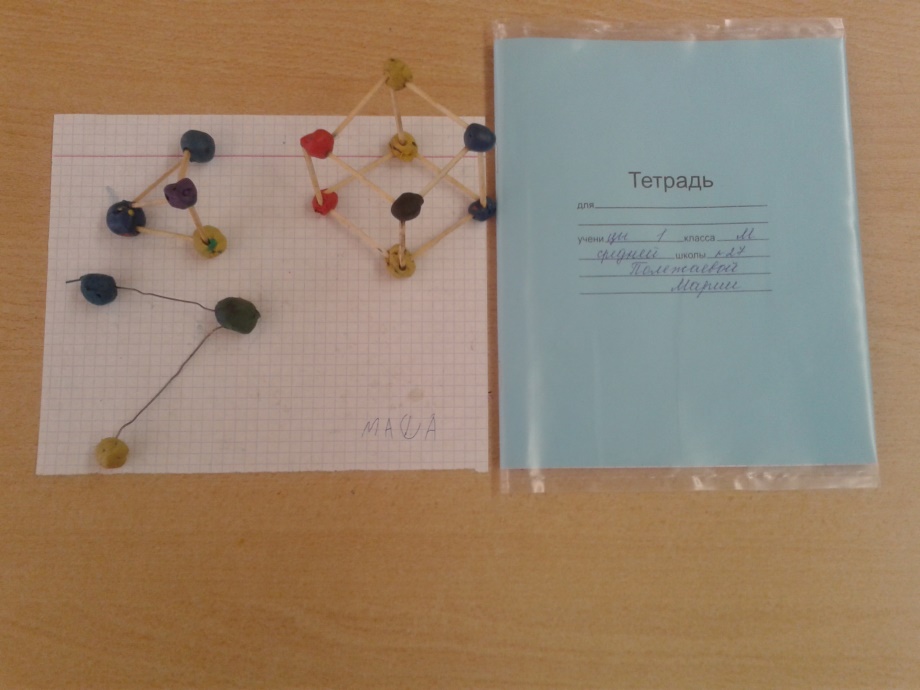 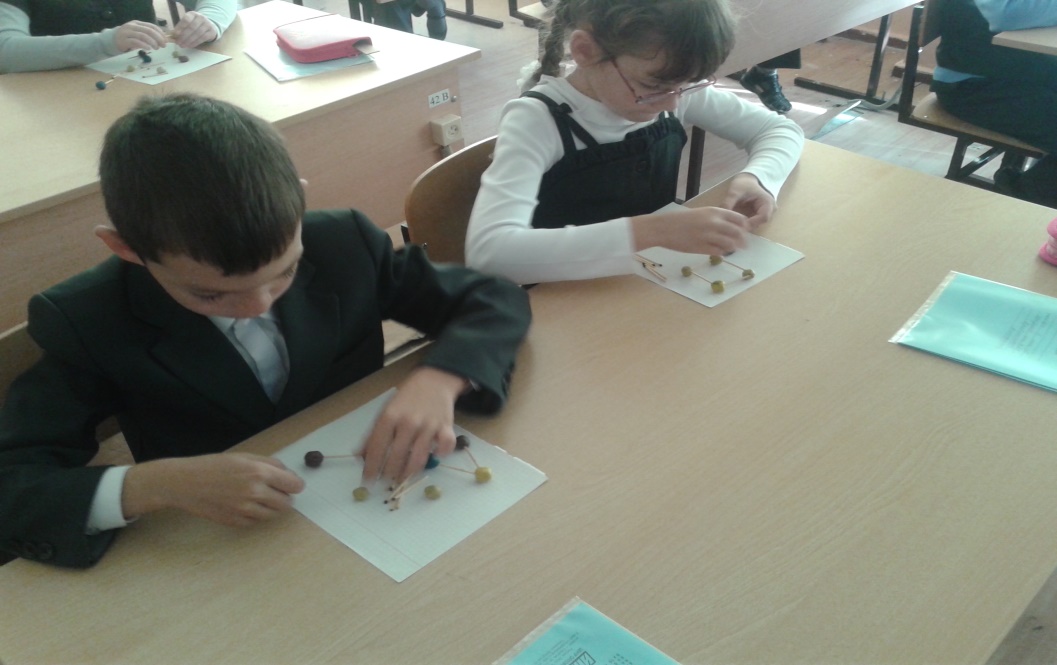 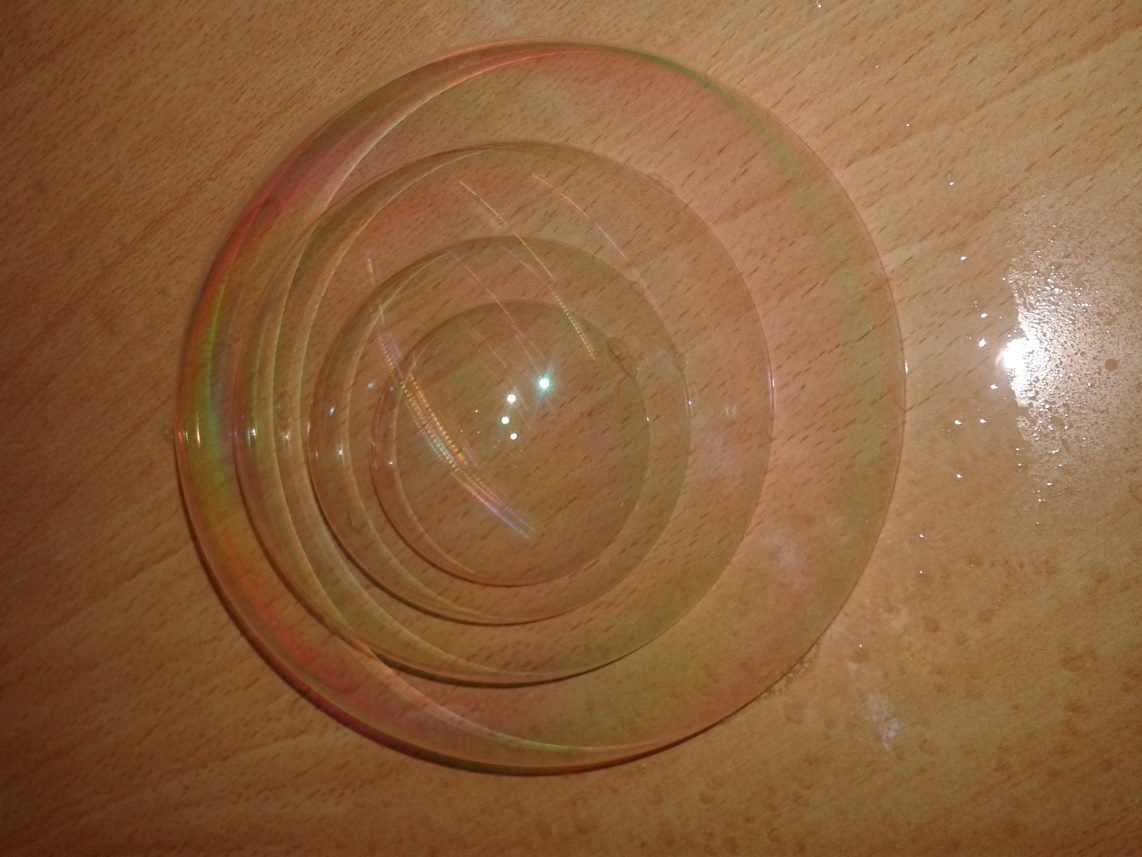 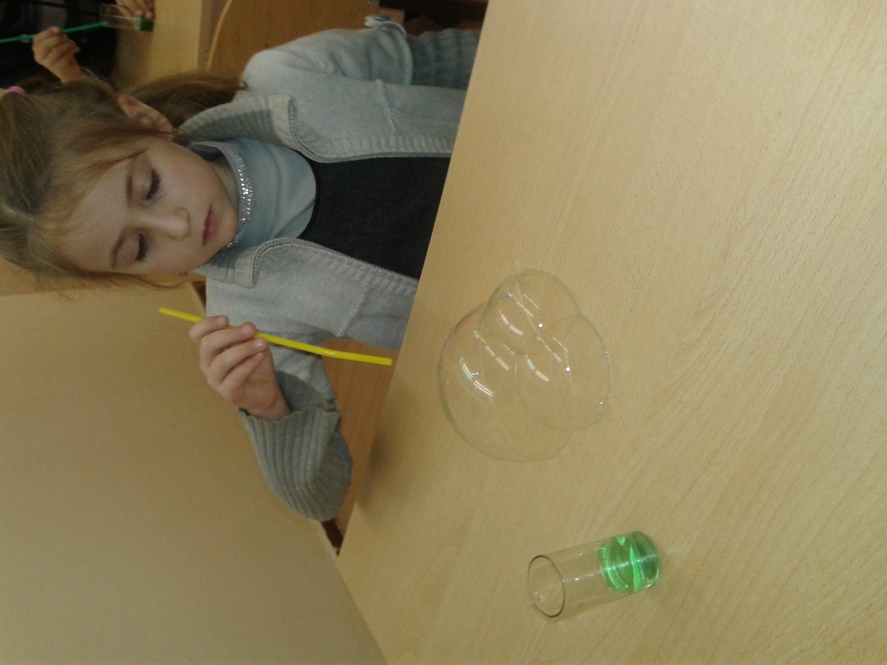 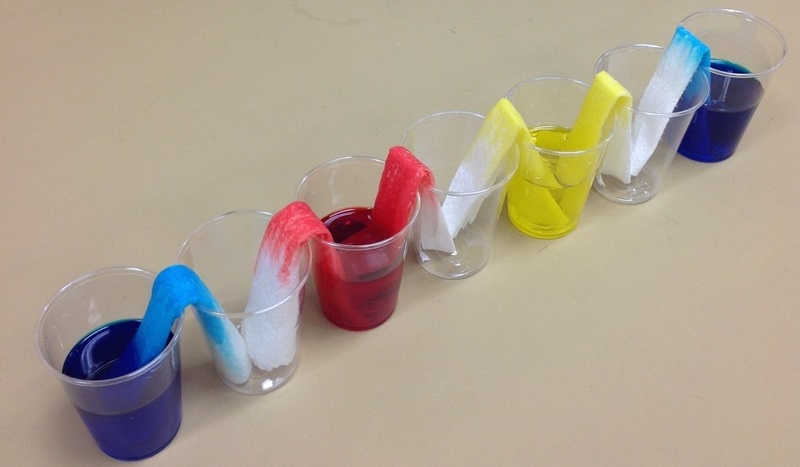 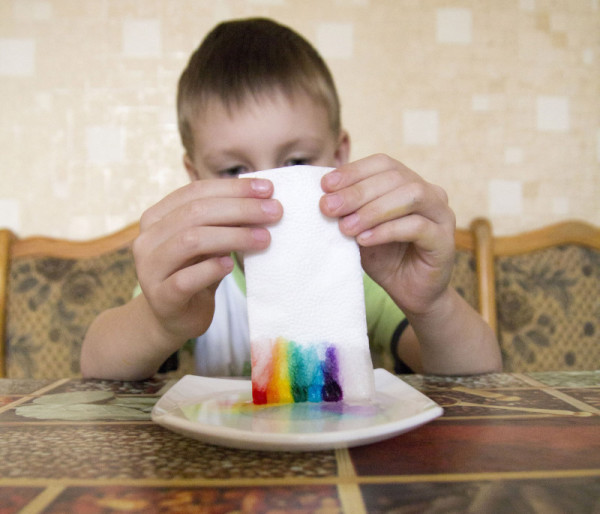 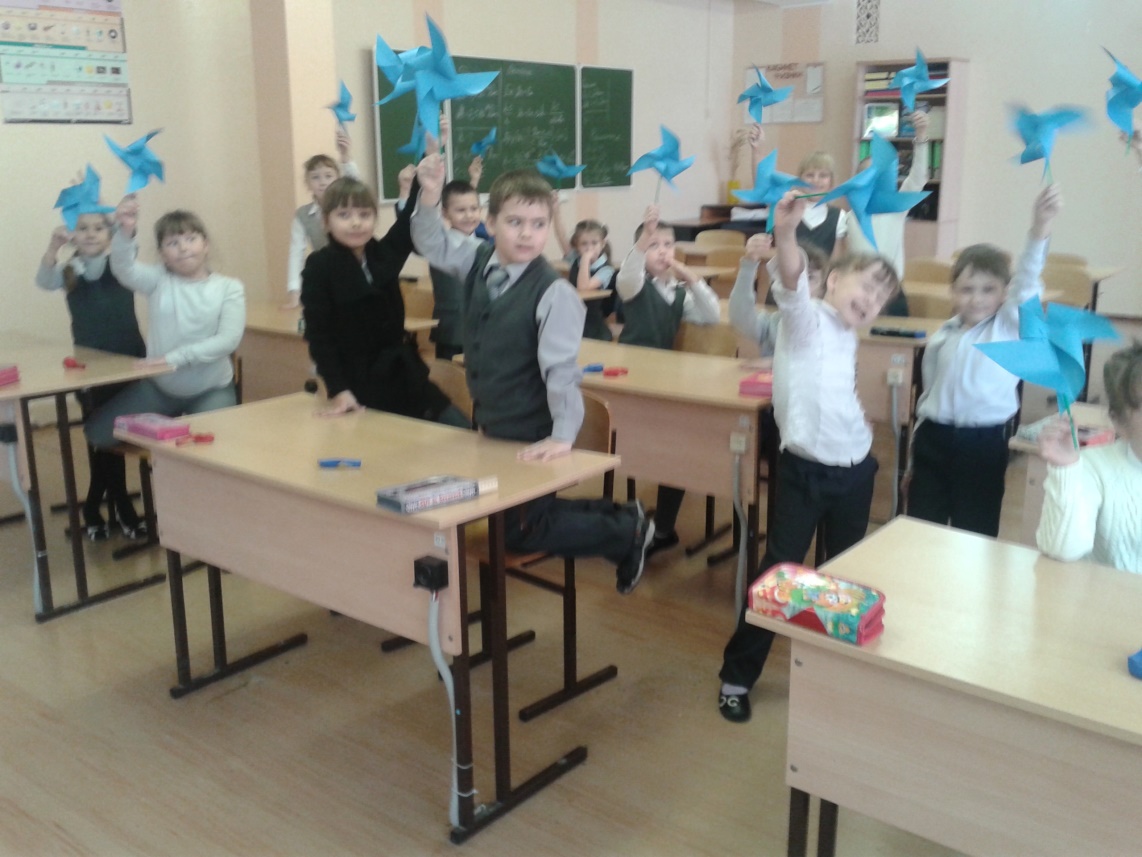 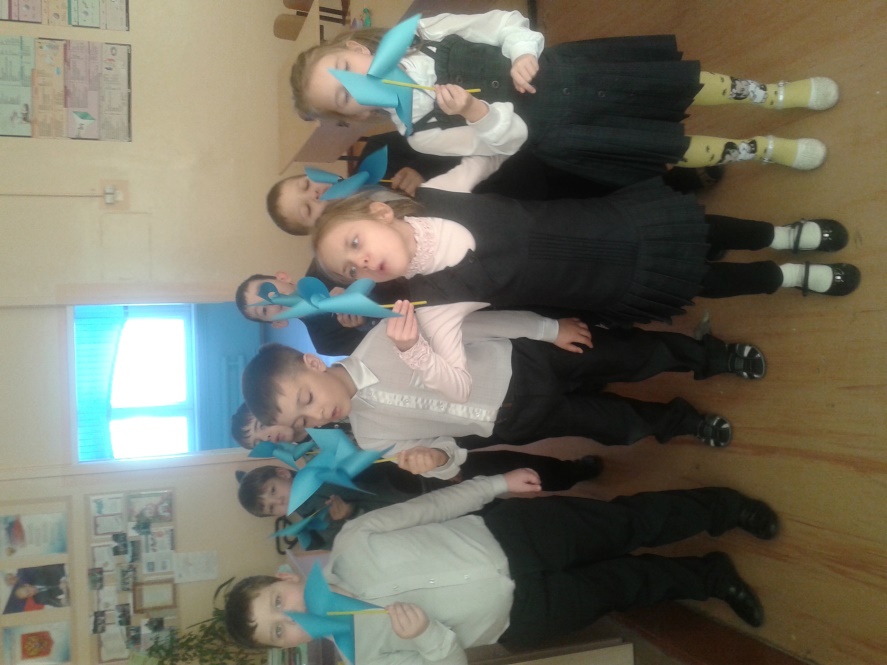 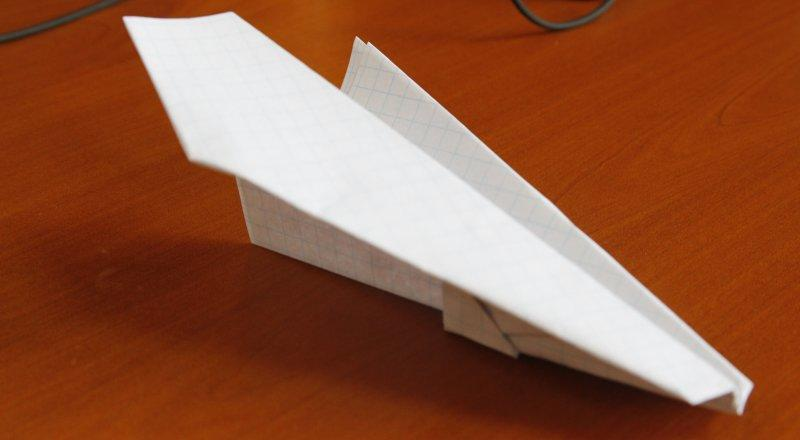 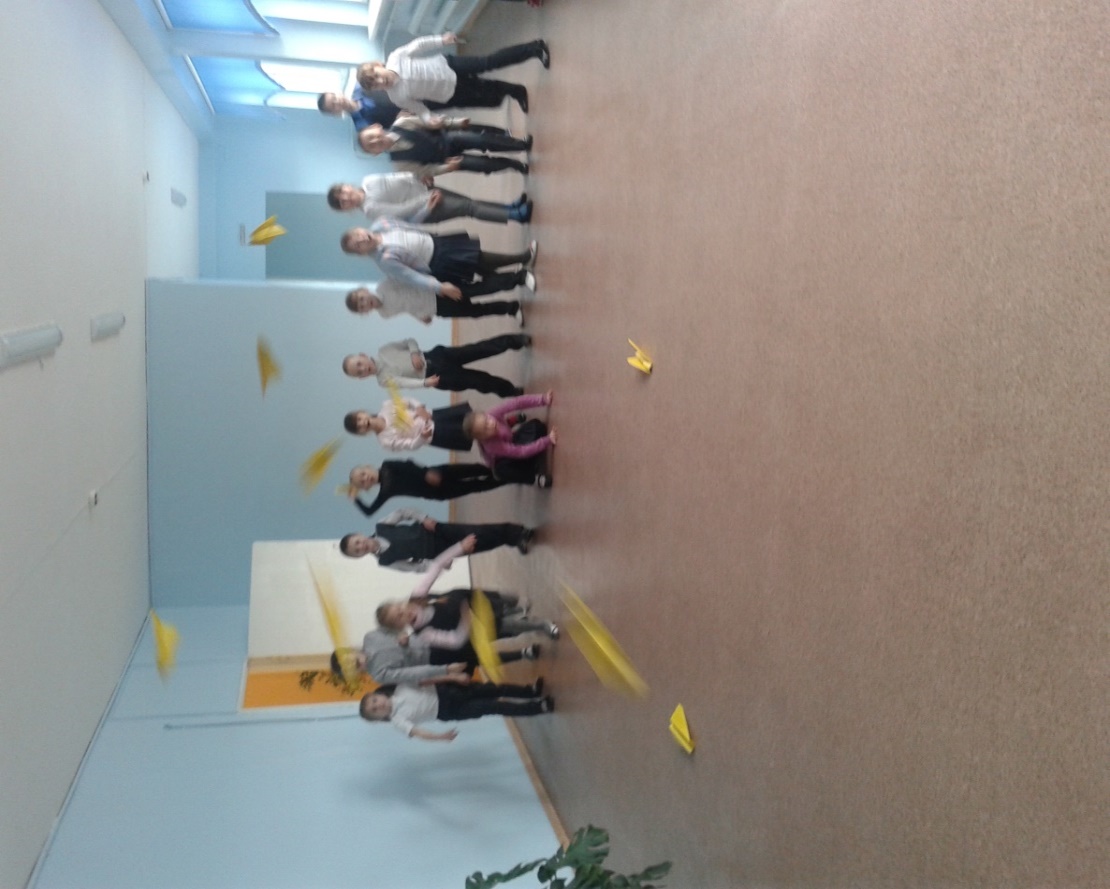 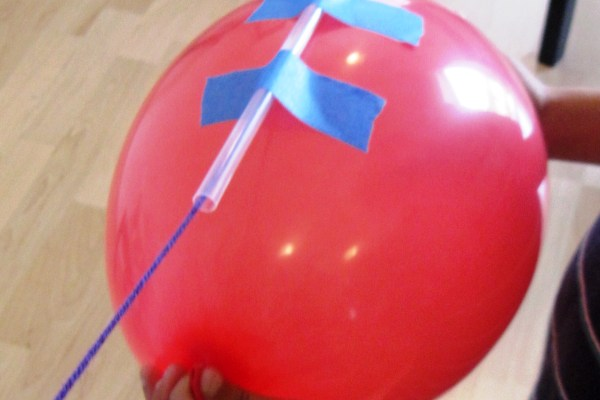 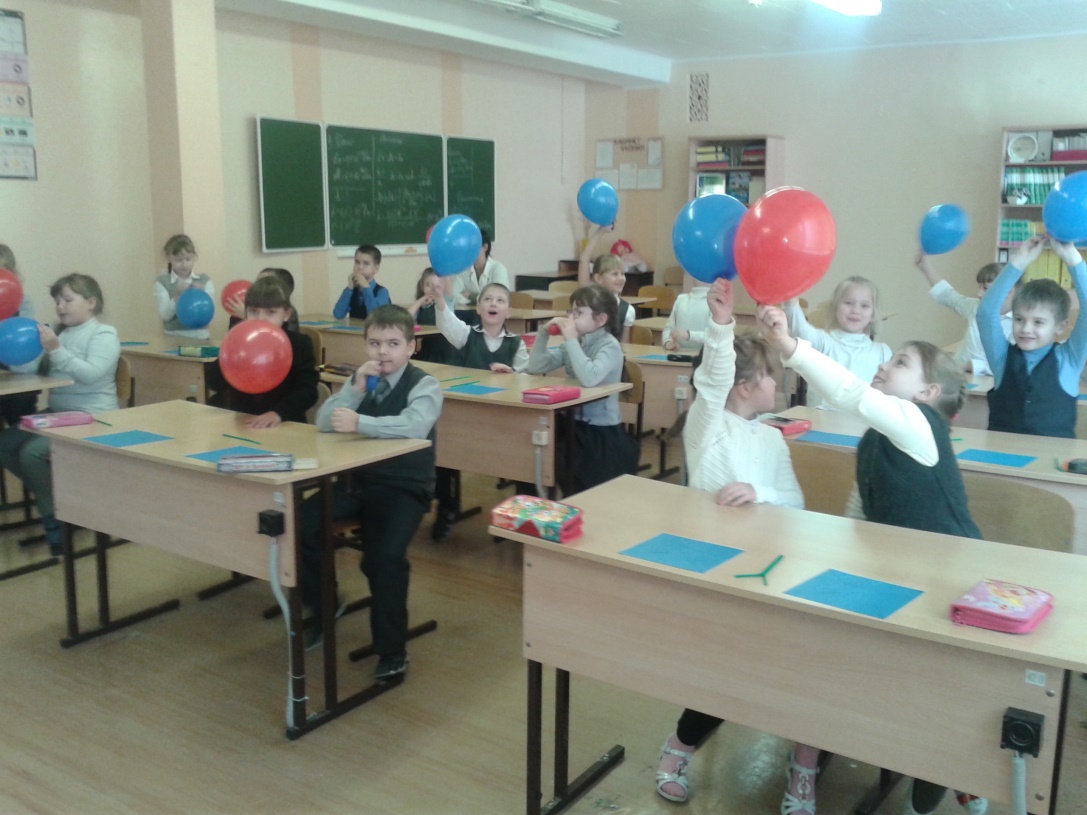 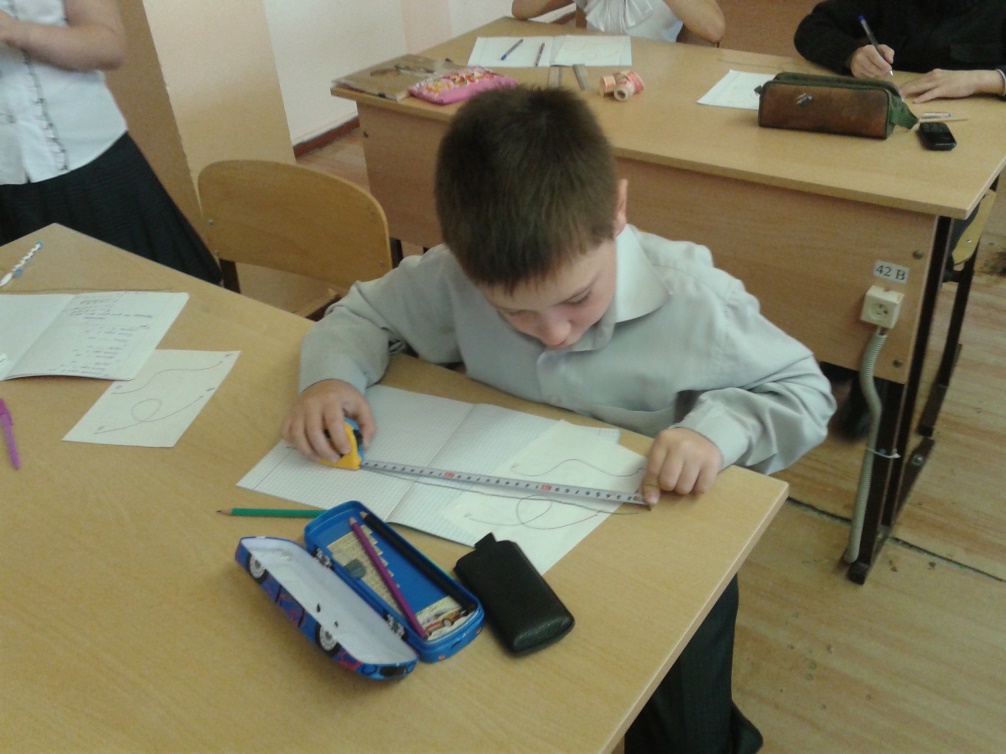 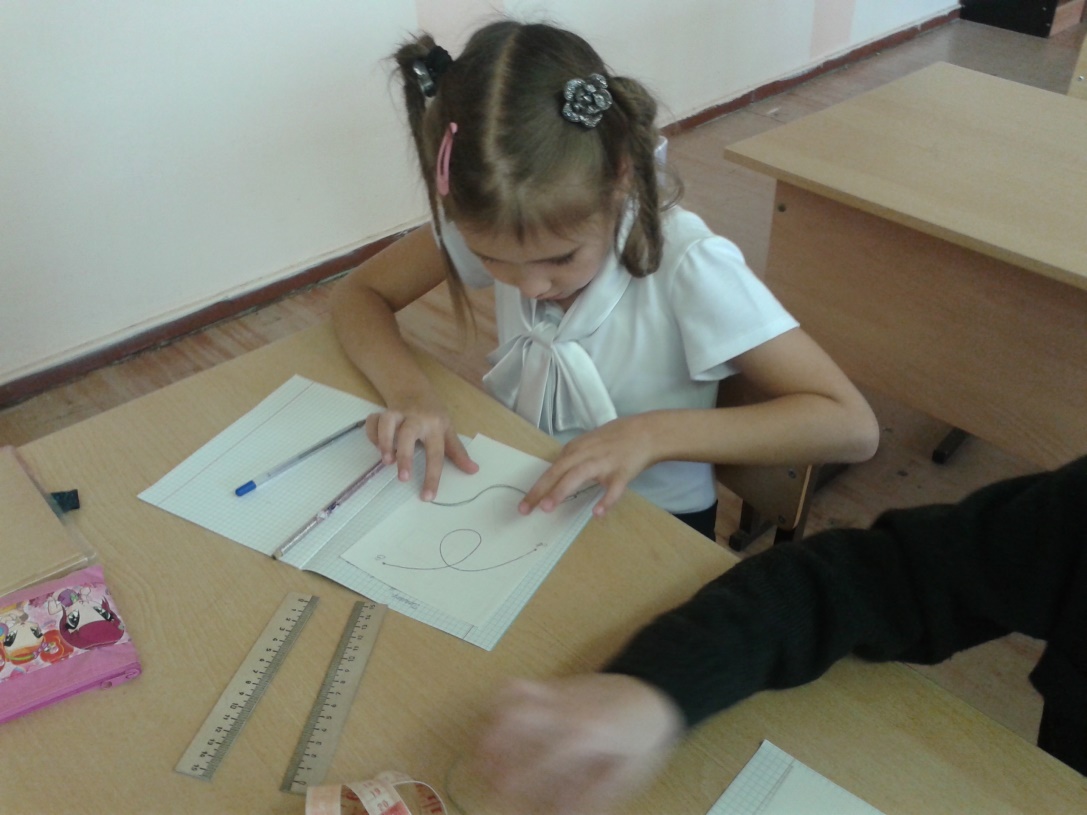 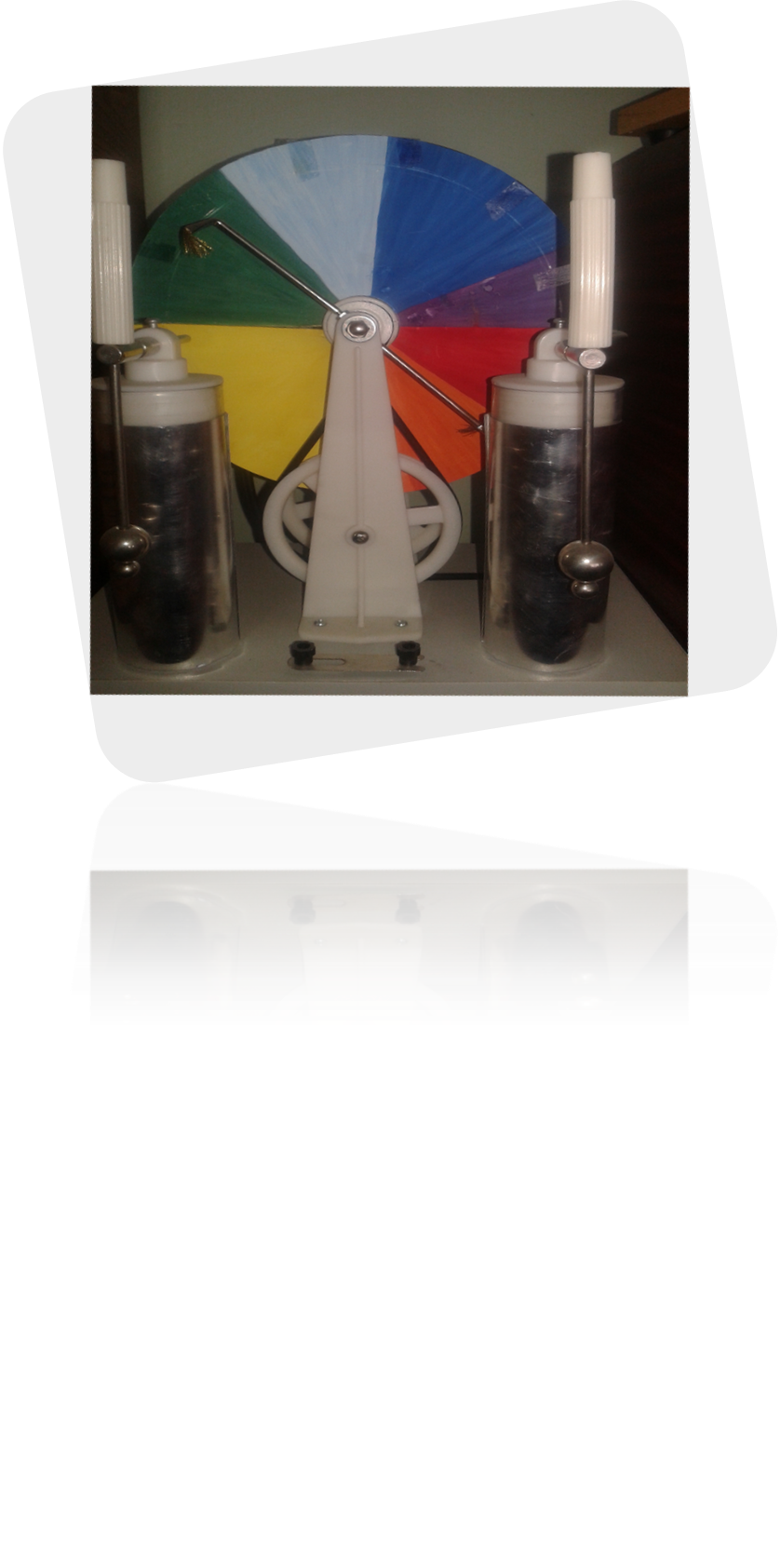 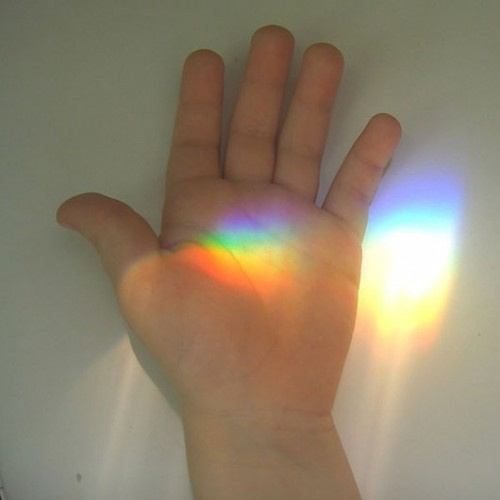 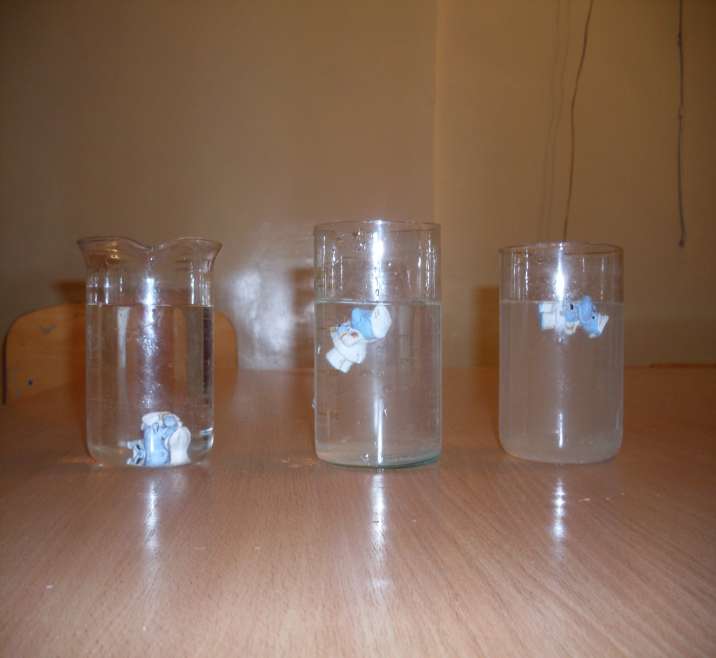 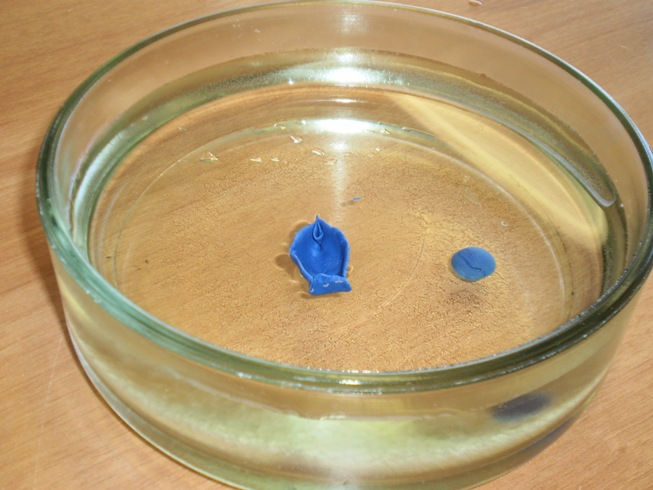 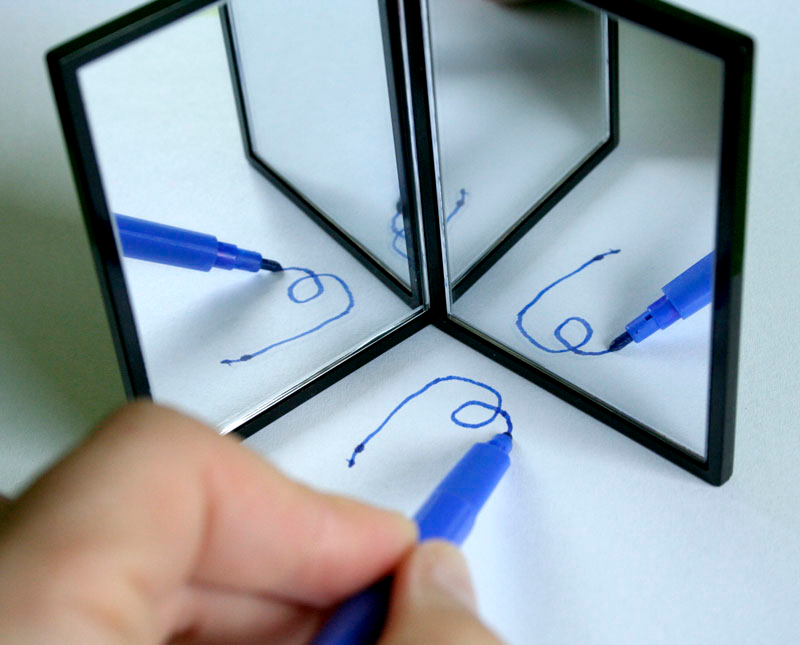 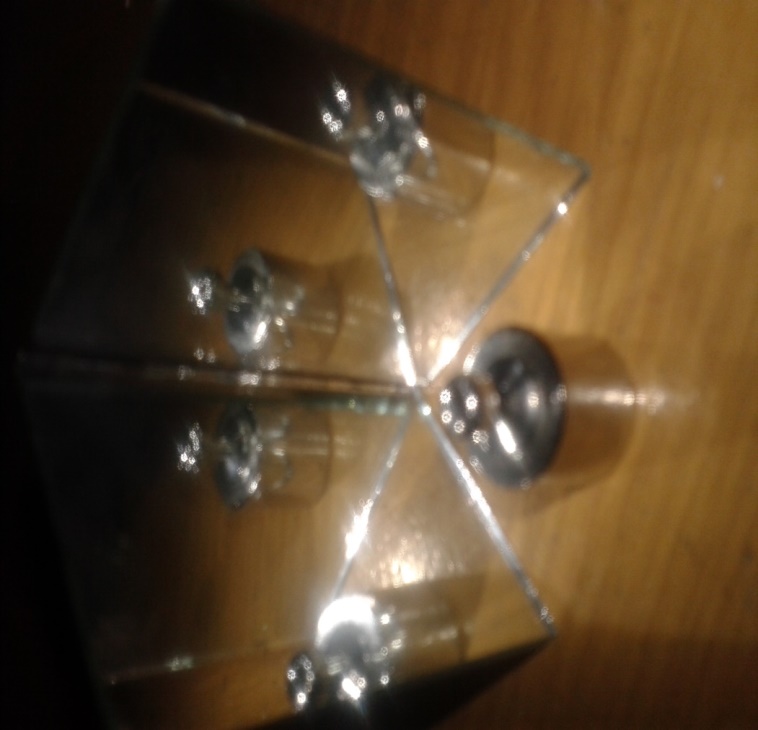 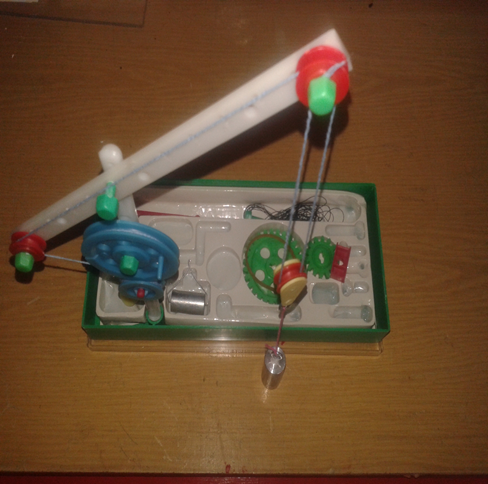 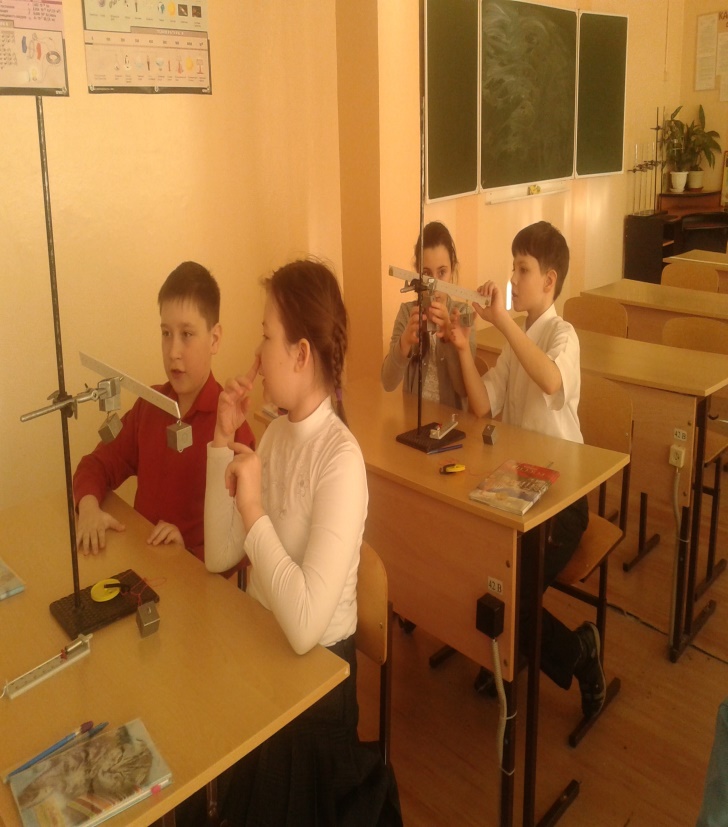 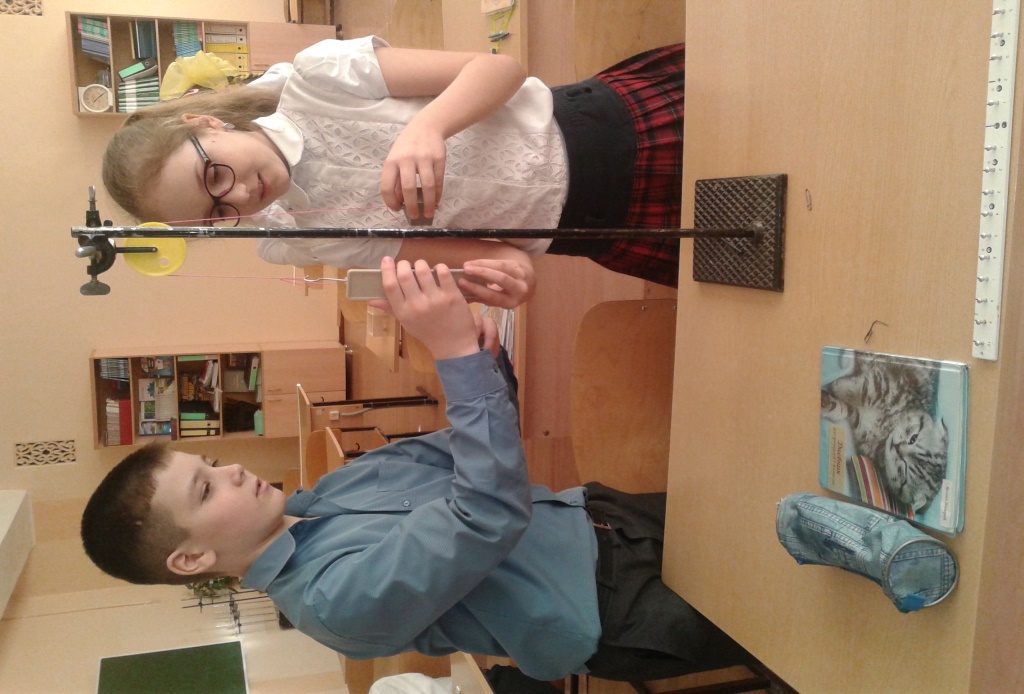 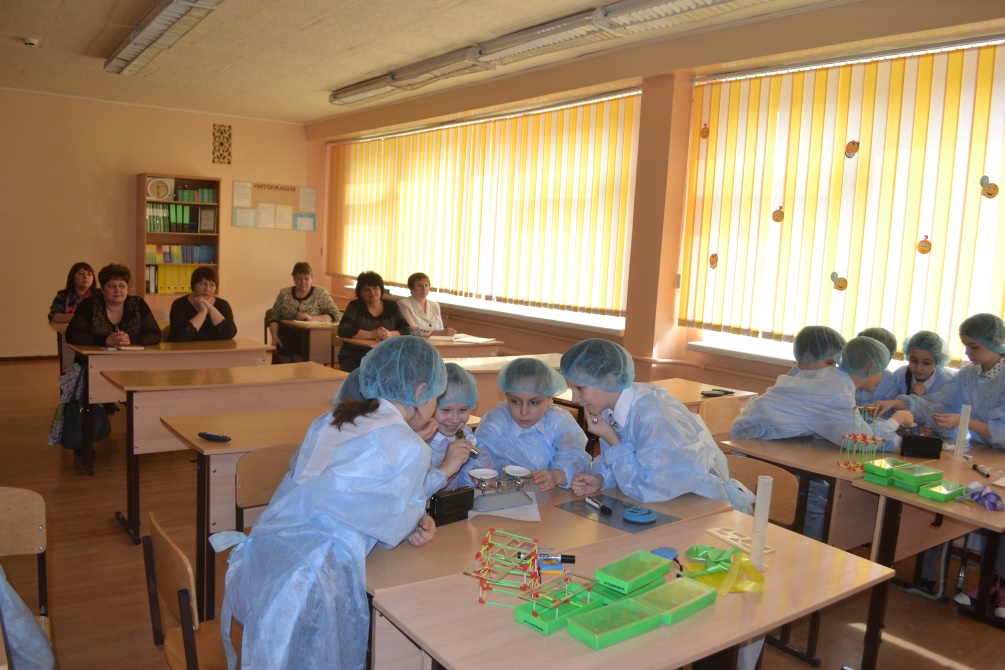 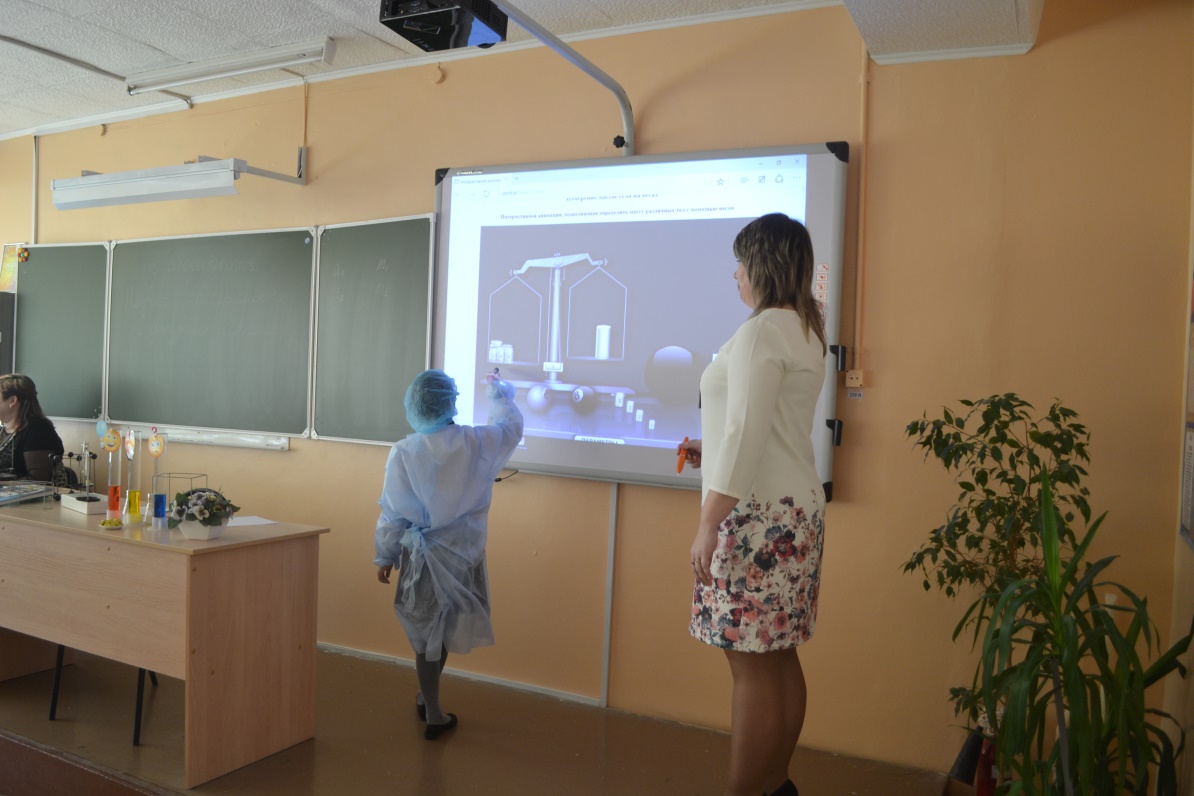 http://somit.ru/index2009.htm
Можно утверждать, что на нынешнем этапе развития современных технологий, натурный эксперимент могут заменить виртуальные физические эксперименты 
Но одно ясно, что реальный объект, реальные измерительные приборы, натурные эксперименты хоть и значительно сложнее, но богаче по своим свойствам по сравнению с виртуальными аналогами.

Экспериментирование – это искусство.
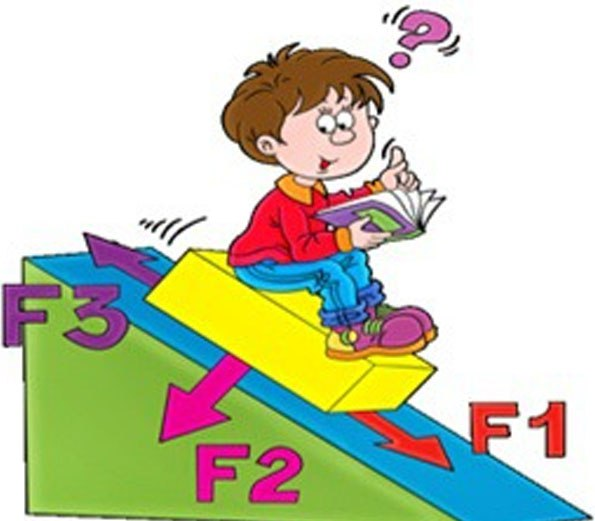 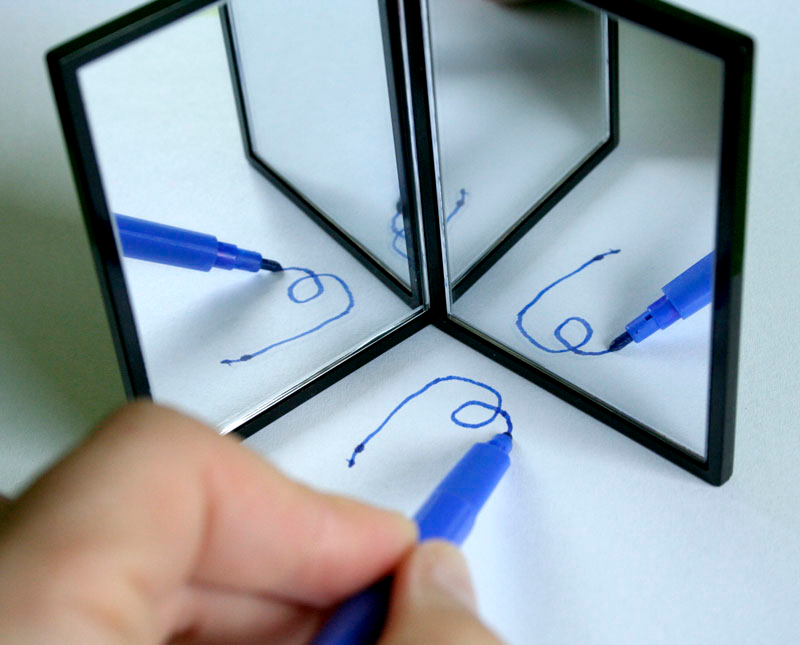 Рефлексия